ИНТЕРНЕТ-ПОРТФОЛИО
СИНДЕЕВОЙ НАТАЛИИ ВИКТОРОВНЫ
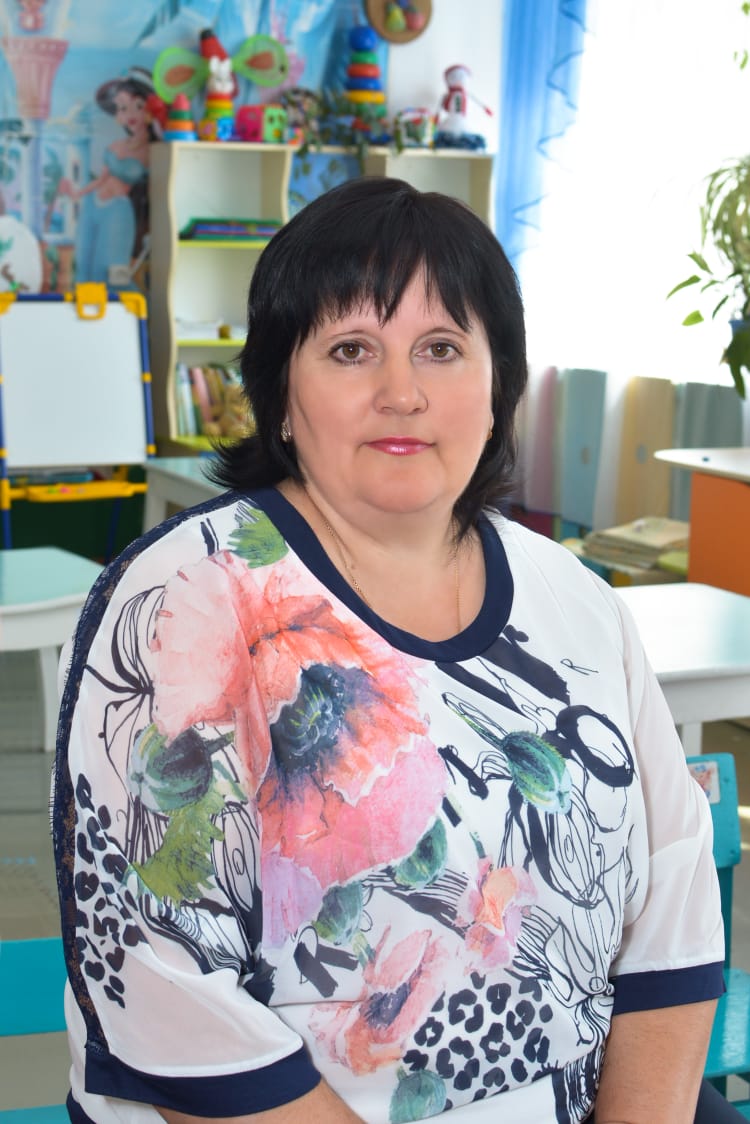 Дата рождения:  12.04.1977г                                     
Образование:                                                     
Среднее специальное, 1996г., Тамбовский  педагогический колледж №1 им. К.Д.Ушинского по специальности преподавание начальных классах, присвоена квалификация учителя начальных классов. 
Высшее, 2013г., Тамбовский государственный университет им. Г.Р.Державина по специальности педагогика присвоена квалификация учителя начальных классов
 
Педагогический стаж: 24 года
Курсы повышения квалификации
1. Курсы повышения квалификации « Использование цифровых технологий в управлении функционирования и развития ДОУ» «Институт повышения квалификации работников образования», 2021г.
2. Курсы повышения квалификации «Оказание первой помощи в образовательном учреждении», Общество с ограниченной ответственностью «Центр обучения «Защита», г. Тула, 2021г.
3. Курсы повышения квалификации «Использование современных воспитательных технологий в условиях реализации ФГОС», Тамбовское областное государственное образовательное автономное учреждение дополнительного профессионального образования «Институт повышения квалификации работников образования», 2019г.